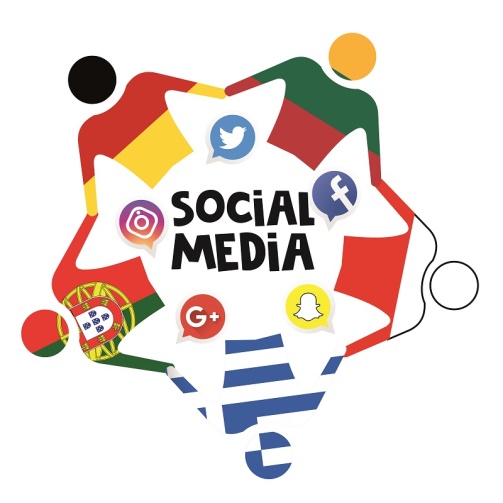 GERMAN ERASMUS+ TEAMGESAMTSCHULE HEMER
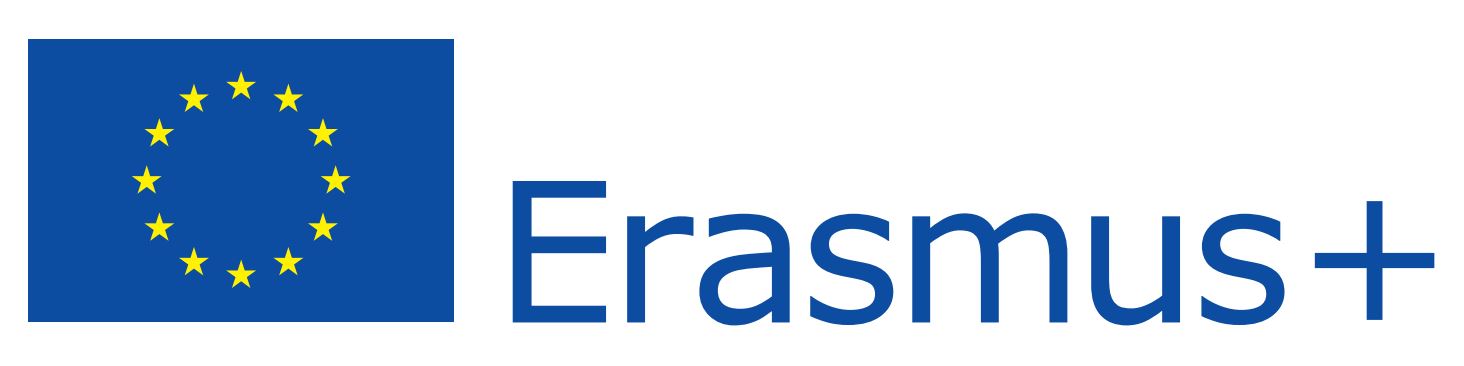 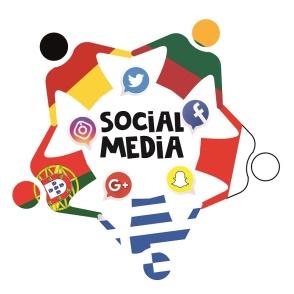 BIRGIT KLÜTER-KLEIN
PROFESSION:	
TEACHER AND COORDINATOR FOR THIS ERASMUS PROJECT
SUBJECTS:
ENGLISH AND SPANISH
EXPERIENCE:	
HEAD OF THE WORKGROUP „ARBEITSKREIS EUROPA“.
COORDINATOR OF COMENIUS AND ERASMUS PROJECTS.
ORGANISATION OF FIELD TRIPS TO ENGLAND AND SPAIN.
TRAINED IN E-TWINNING.
INTERESTS:
READING, TRAVELLING, SPORTS, MUSIC.
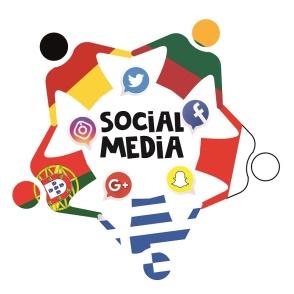 KATHARINA FISCHER
PROFESSION:	
TEACHER
SUBJECTS:
ENGLISH, RELIGIOUS STUDIES, TECHNOLOGY 
EXPERIENCE:		
ORGANISATION OF THE STUDENT EXCHANGE WITH ITALY AND FIELD TRIPS TO ENGLAND.
INTERESTS.
TRAVELLING, READING, BAKING.
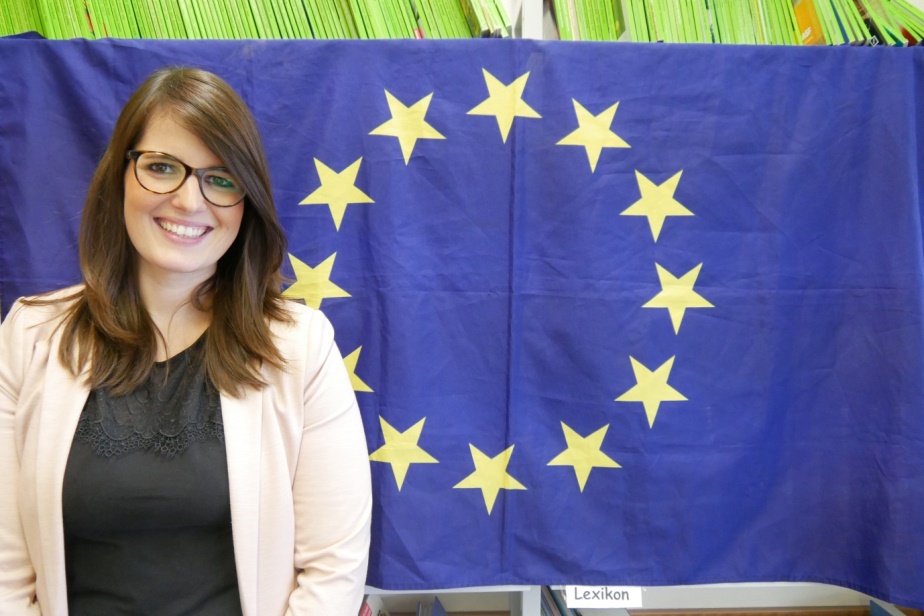 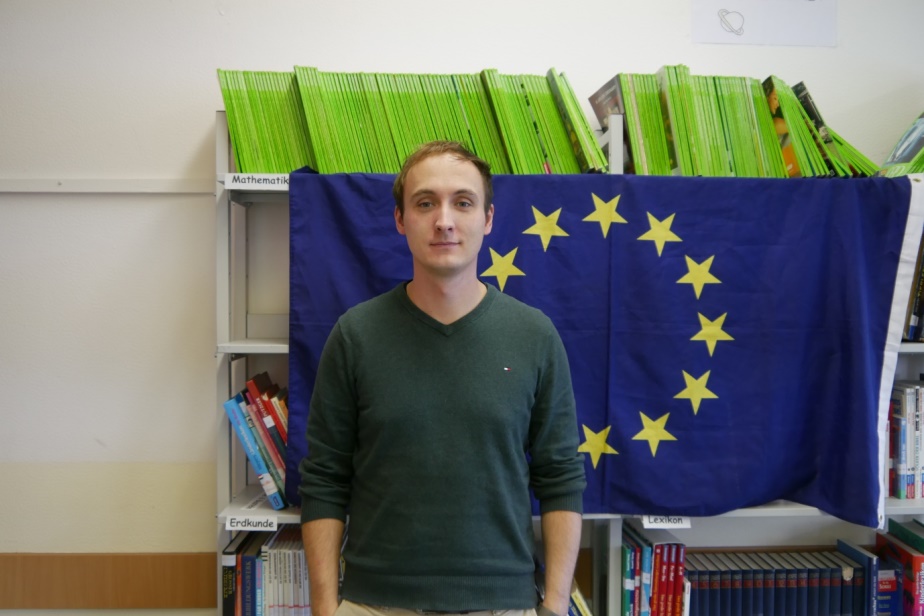 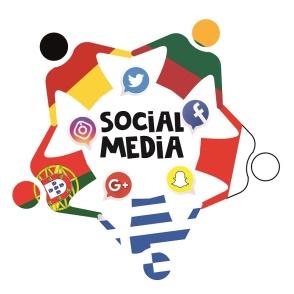 MARC HÖGEMANN
PROFESSION:	
TEACHER
SUBJECTS:	
ENGLISH AND HISTORY
EXPERIENCE:		
ORGANISATION OF  A FIELD TRIP TO ENGLAND. 
TEACHING BILINGUAL COURSES AT OUR SCHOOL. 
COORDINATOR FOR THE COMPUTER LABS AT OUR SCHOOL. 
INTERESTS: 
MOTORCYCLING, PLAYING VIDEO GAMES, TECHNOLOGY.
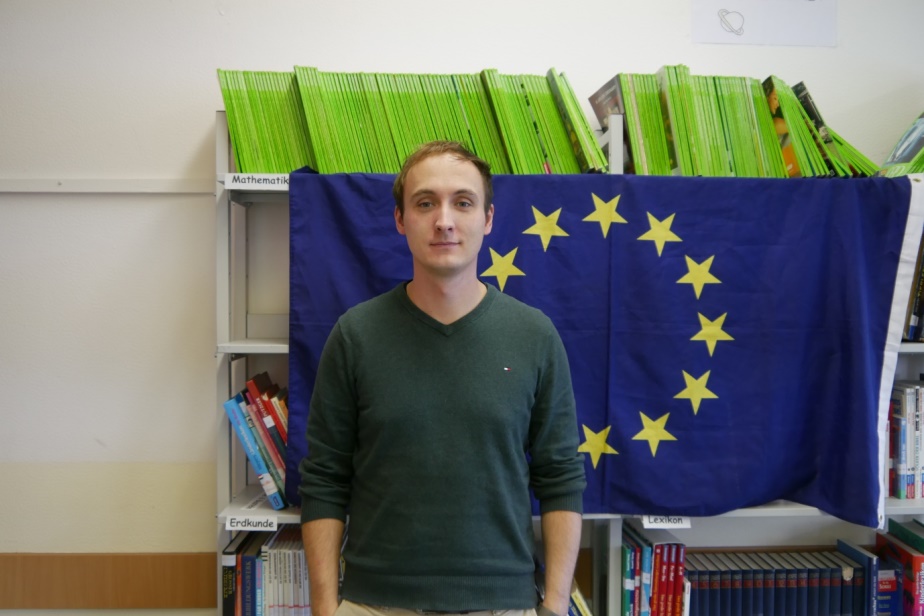 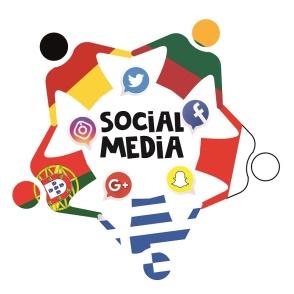 SABRINA KALTENBACH
PROFESSION:	
TEACHER
SUBJECTS:	
ENGLISH AND SPAIN
EXPERIENCE:	
ORGANISATION OF AN EDUCATIONAL INTERNSHIP FOR STUDENTS IN ITALY.
ORGANISATION OF A FIELD TRIP TO MADRID.
TRAINED IN  FOREIGN LANGUAGE CERTIFICATES  (DELE AND CAMBRIDGE)
INTERESTS:
DANCING, SHOPPING, TRAVELLING.
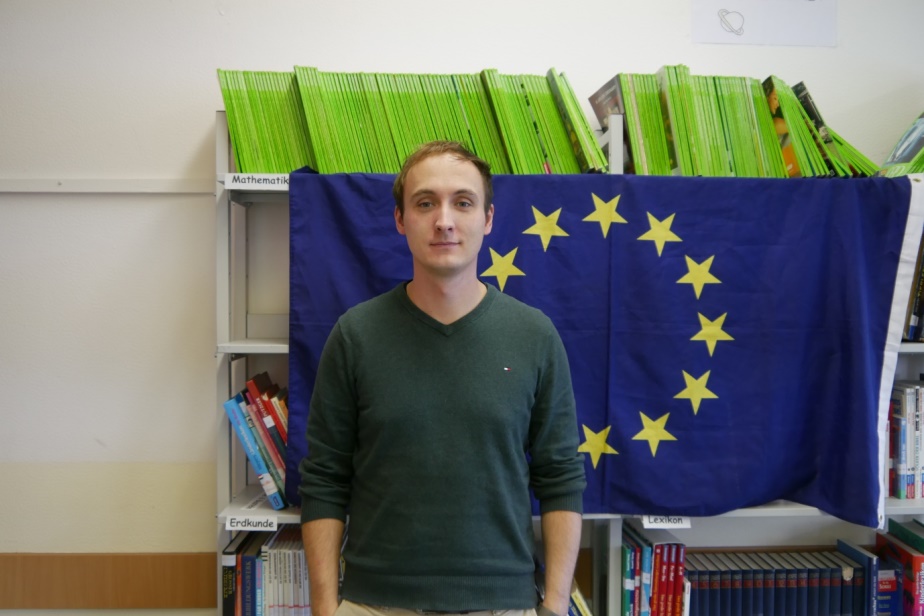 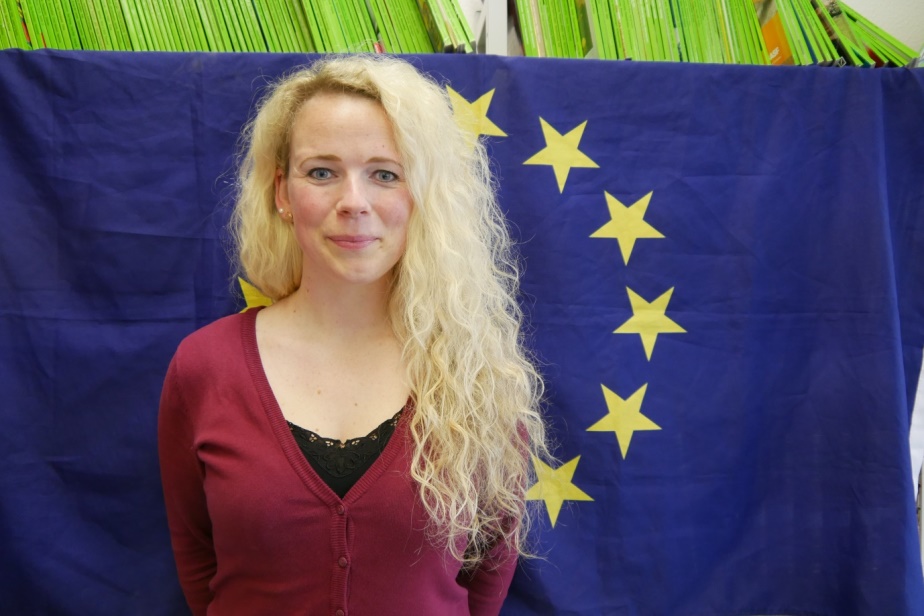 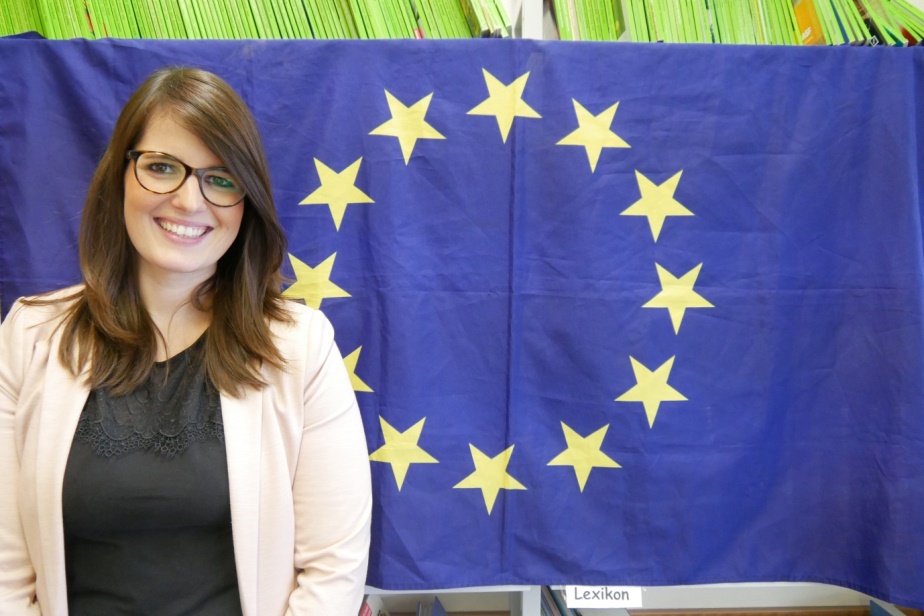 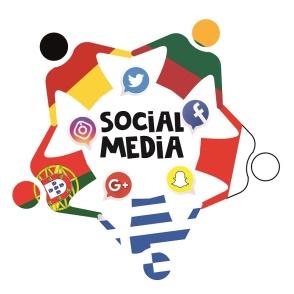 KRISTINA KNOX
PROFESSION:	
TEACHER TRAINEE
SUBJECTS:
FRENCH AND HISTORY
EXPERIENCE:
ORGANISATION OF EDUCATIONAL ACTIVITIES FOR STUDENTS	
INTERESTS:
CLIMBING, ATHLETICS , READING, TRAVELLING.
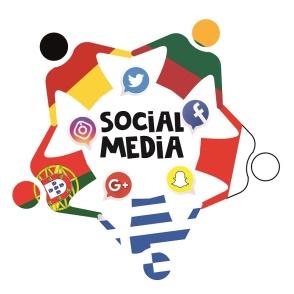 FRIEDERIKE MICHEL-SCHULER
PROFESSION:	
TEACHER
SUBJECTS:
ENGLISH AND GERMAN
EXPERIENCE:	
FORMER COORDINATOR FOR EUROPEAN ISSUES AND FOR BILINGUAL COURSES AT OUR SCHOOL .
PARTICIPATION IN A COMENIUS PROJECT.
ORGANISATION OF THE STUDENT EXCHANGE WITH POLAND.
TRAINED IN E-TWINNING.
INTERESTS:
READING, COOKING, DANCING, TRAVELLING.
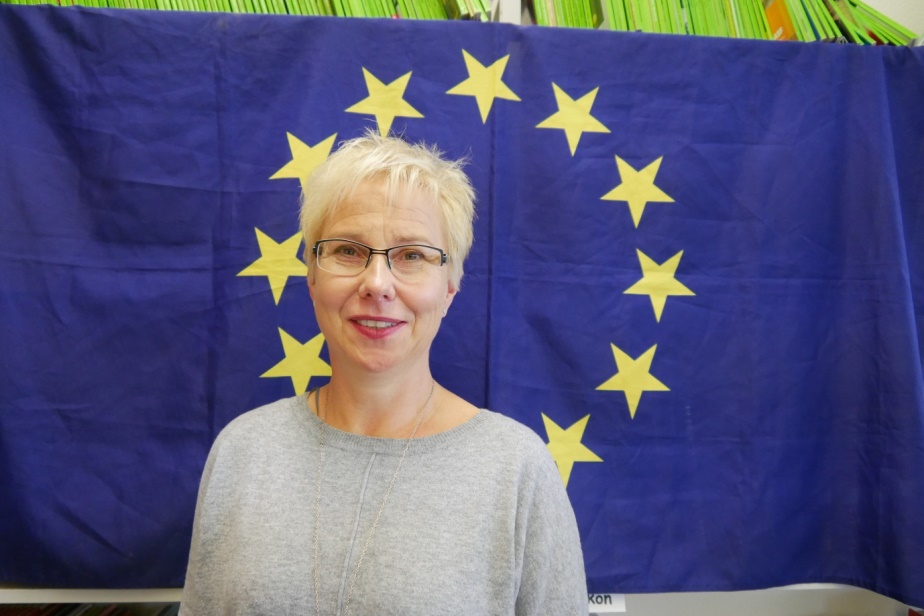 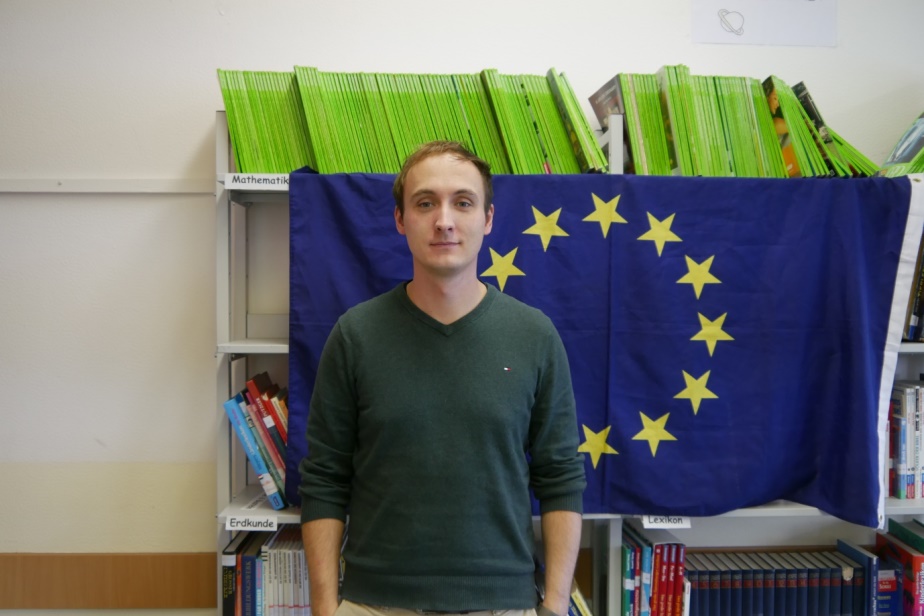 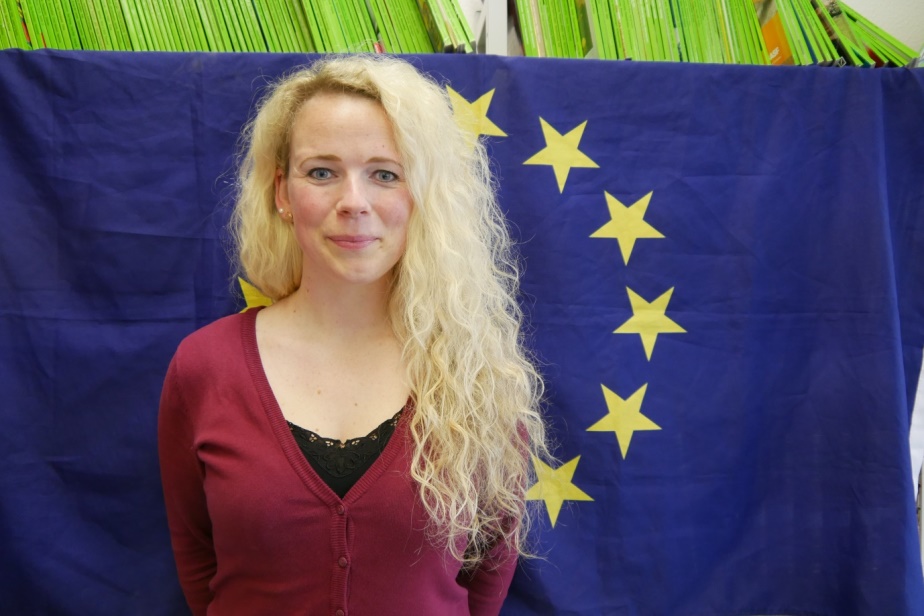 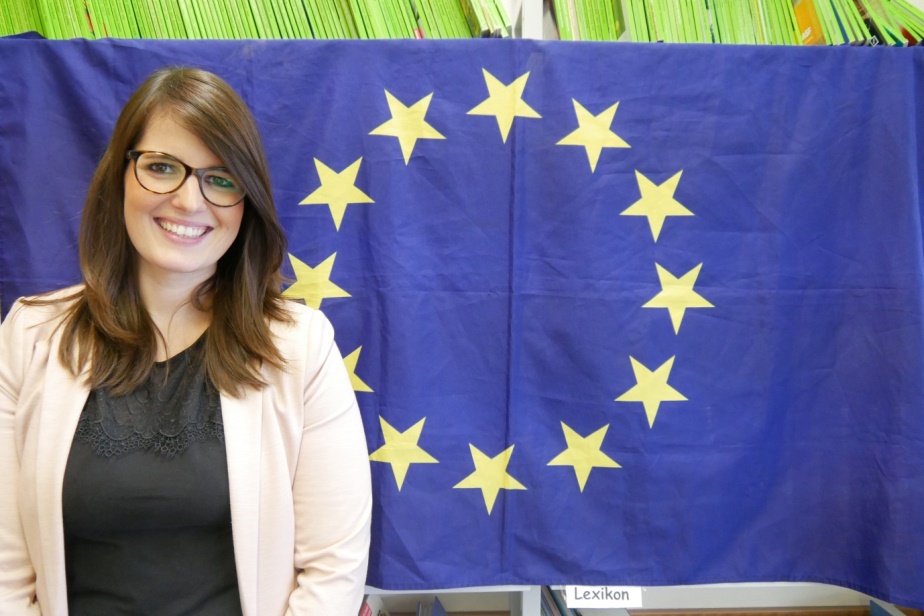 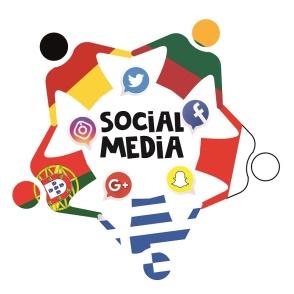 LUKAS SEIFERT
PROFESSION:	
TEACHER
SUBJECTS:
P.E. AND HISTORY 
EXPERIENCE:	
ORGANISATION OF EDUCATIONAL ACTIVITES FOR STUDENTS
INTERESTS: 
TRAVELLING, TRIATHLON, MUSIC.